Present perfect simple present perfect progressive
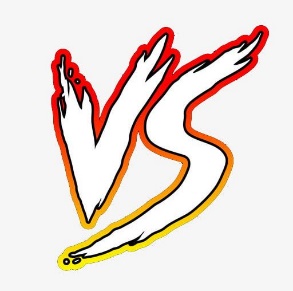 Mega goal 1
Unit : 2 
Tr : Kholoud Al Ghamdi
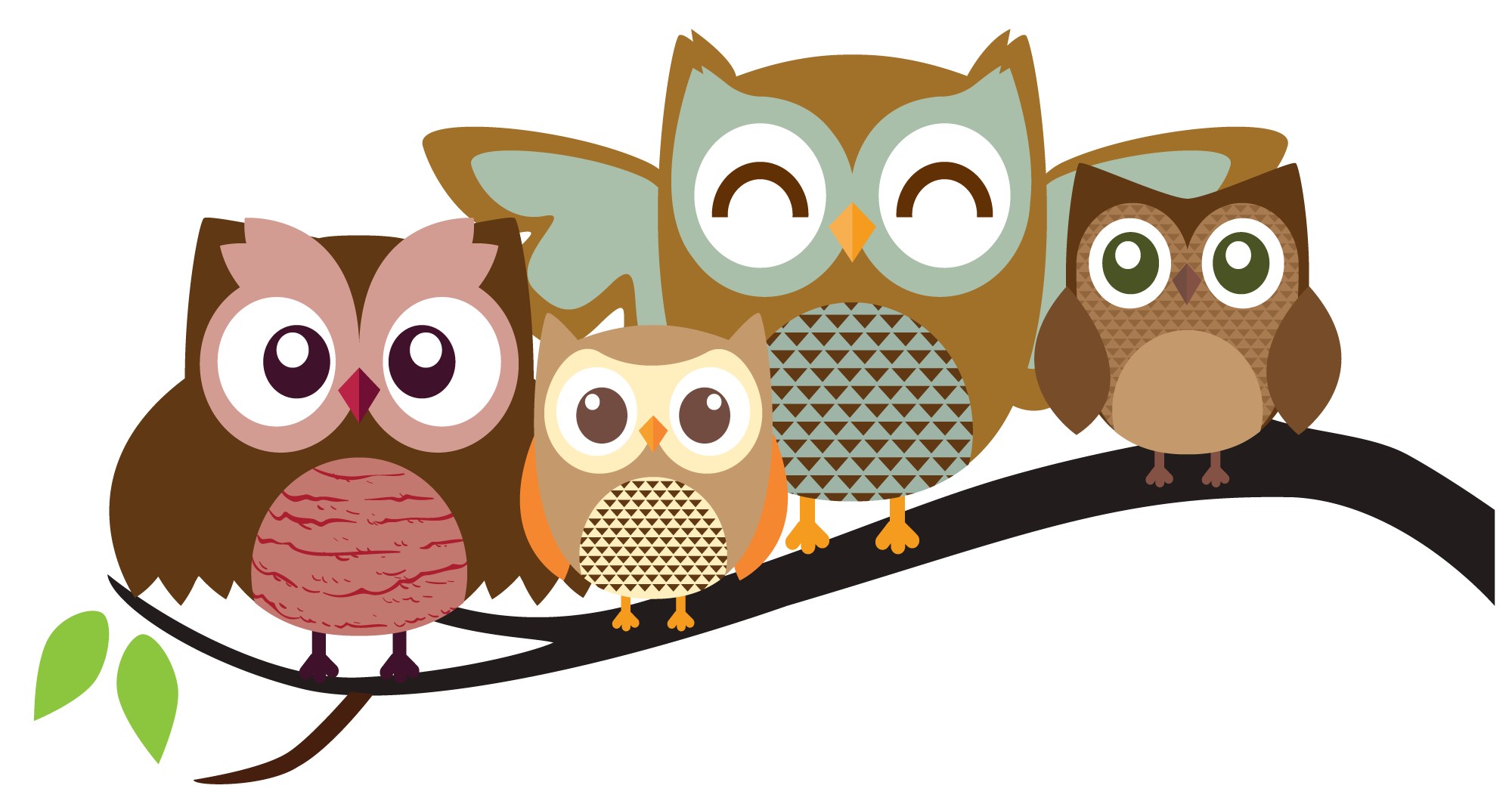 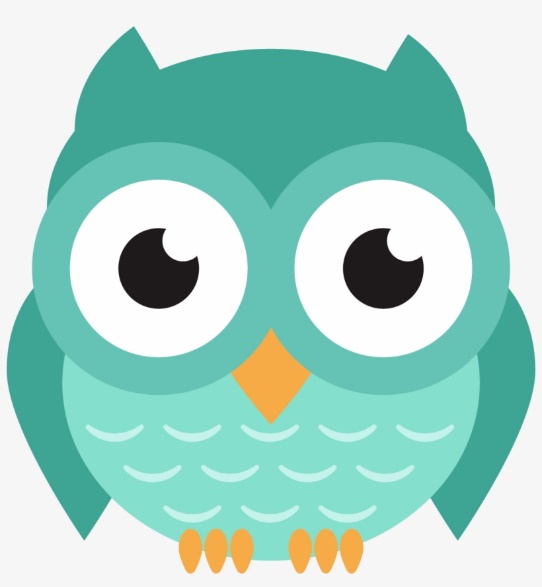 Let’s revise:
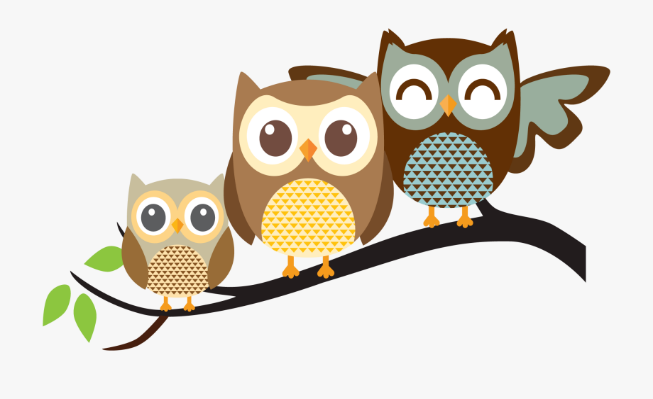 Present perfect simple :
Using :
1- to say how many things have been done or how many times something has been done…
2 – to talk about recently completed action..
3- to talk about something happened in the past and continue to the present ,, or past actions with an important present result..

Key words:
Never, ever, already, just ,yet ,since ,and for .
Structure :
Examples :
She 
He 
It 
Singular

I
You
We
They
plural
She has already studied English..
She hasn’t studied English..
Has she studied English ?
hasn’t
has + v3
v3
Haven’t
have + v3
I have cooked pasta three times.
I haven’t cooked pasta.
Have I cooked pasta ?
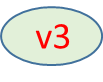 Present perfect progressive:
Using :
To say how long something has been happening ..
( focus on the duration of the action )

Key words:
For     (for two days/ for hours /for five months..)  
Since   (since the morning/ since 2:am/since yesterday)
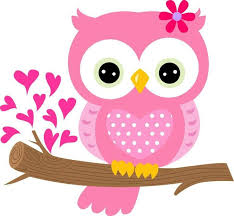 Structure :
Examples:
She
He
It 
Singular

You 
I
We
They
plural
He has been working since 3:pm.
He hasn’t been working since 3:pm .
Has he been working since 3:pm ?
has+ been + v-ing
V-ing
I have been studying for two hours.
I  haven’t been studying for two hours.
Have I  been studying for two hours ?
Have + been + v - ing
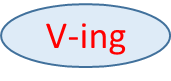 Venn diagram :
Present perfect progressive
Present perfect simple
How many times something has been done and how many things have been done
How long something has been happening
Have
Has

Since
For
S+ have/has +been + v-ing
S+ have/has + v3
They have been reading for three hours.
Sarah has  already read 3 books
Let’s make sentences :
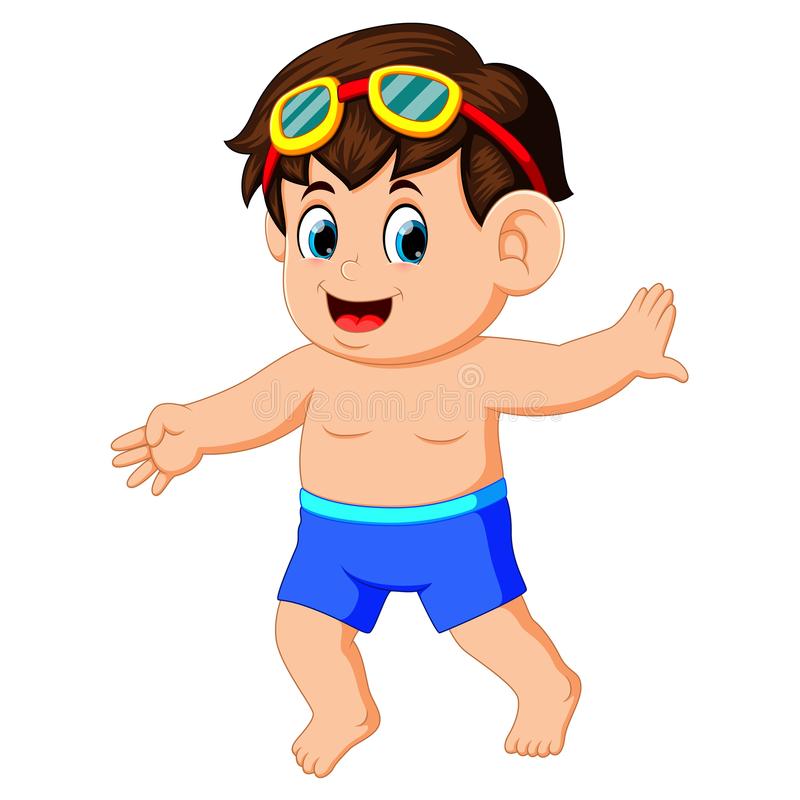 He has swum five times





He has been swimming since the morning
How many times
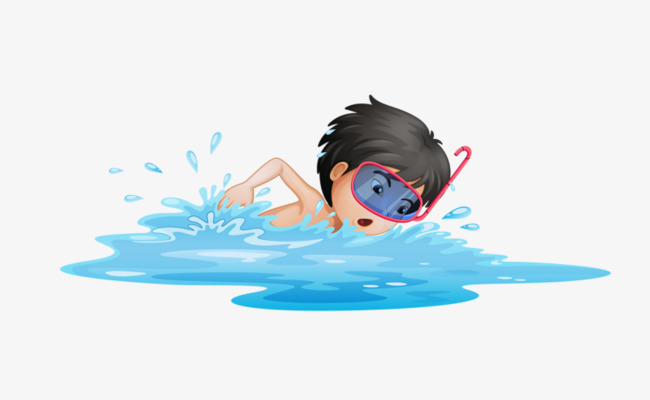 How long
.
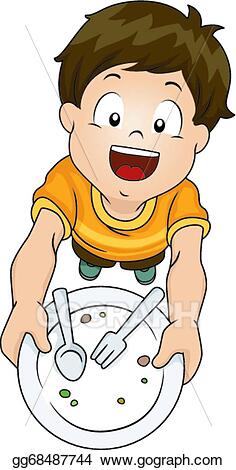 I have just eaten my lunch .



I have been eating for two hours .
Recently finished
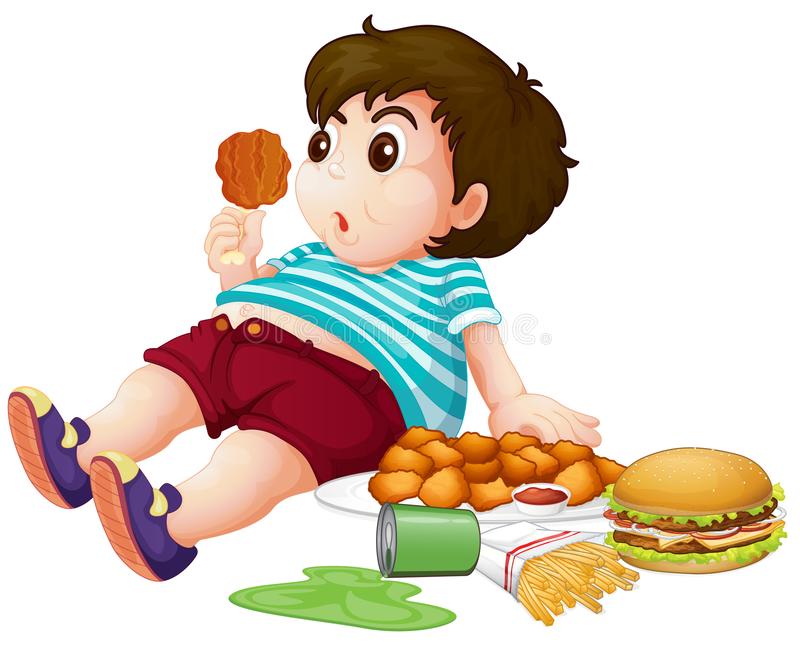 How long
Open your book and do the exercises . P22
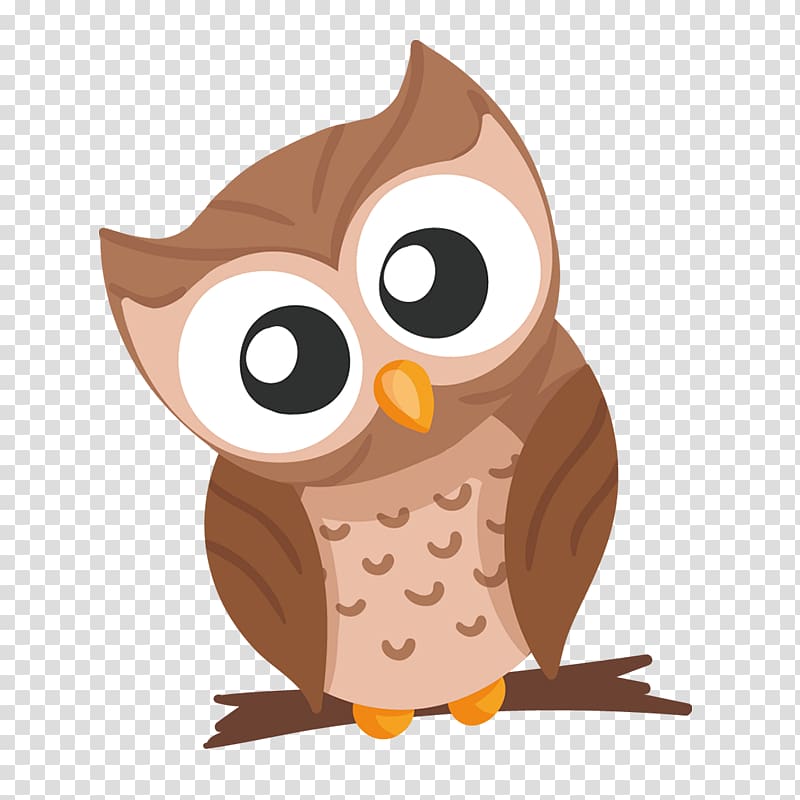 Have a nice day Tr: Kholoud Al Ghamdi